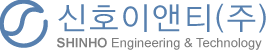 회사소개서
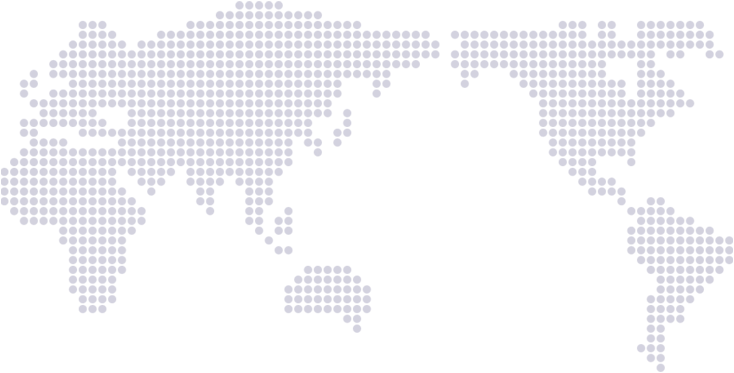 All ABOUT SOUND & VIBRATION
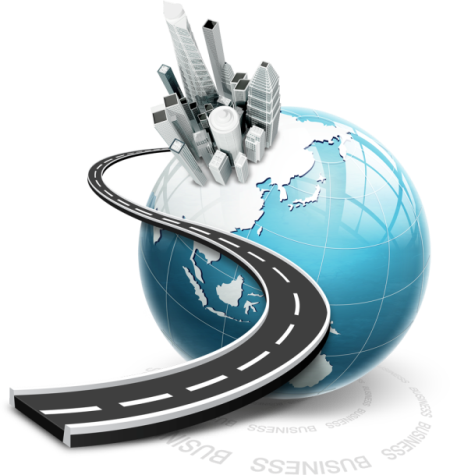 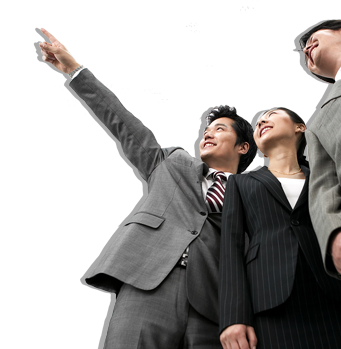 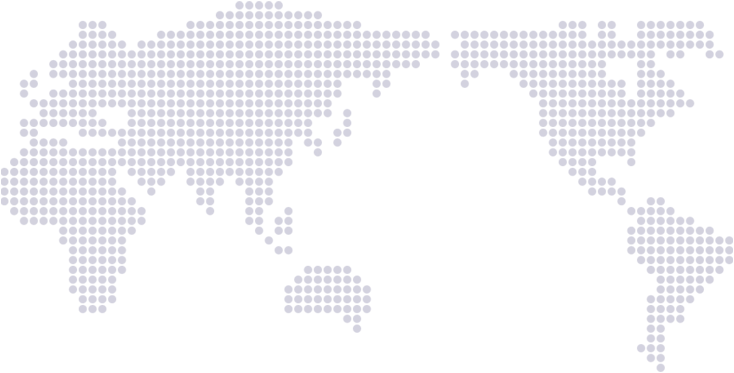 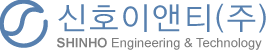 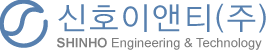 일반정보
주소
슬로건(Slogan)-2015년
사훈
회사소개
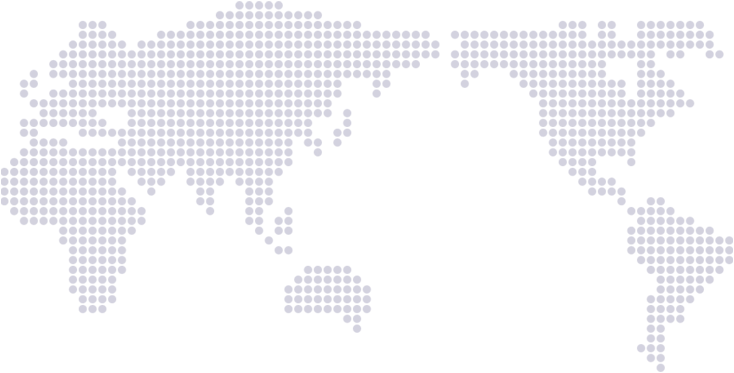 가치창조(價値創造)
남들보다 더 잘하려 고민하지 말고,
‘지금의 나’보다 잘하려고애쓰는 것이 중요하다.
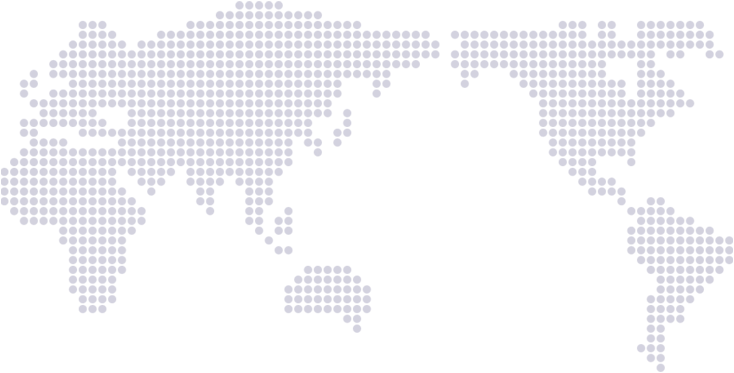 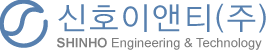 All ABOUT 
SOUND & VIBRATION
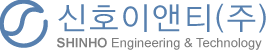 조직도
연락망
회사소개
B
A
경영부문
경영지원팀
기술지원
기술지원
서비스
대표이사
기술영업
시장개척
제품판매
G
L
O
컨설팅
L
연구부문
진동연구
제품개발
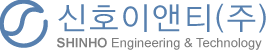 Vibration Systems
Business
진동 및 소음 측정 장비 렌탈
Vibration Transducers & Transmitters
  Vibration Analyzer
 Portable Diagnostic Instruments
진동 및 소음 측정 시스템
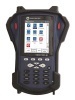 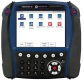 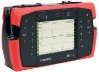 Machine Protection Systems
 Advanced & Integrated Monitoring Systems
Installation & Commissioning
FAT & SAT
온라인 모니터링 시스템
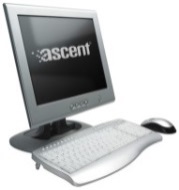 Global Network
 Field of business
High Speed Balancing(HHI)
 진동 및 윤활 관리 용역
 기계관련 엔지니어링
설비관리 시스템
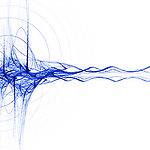 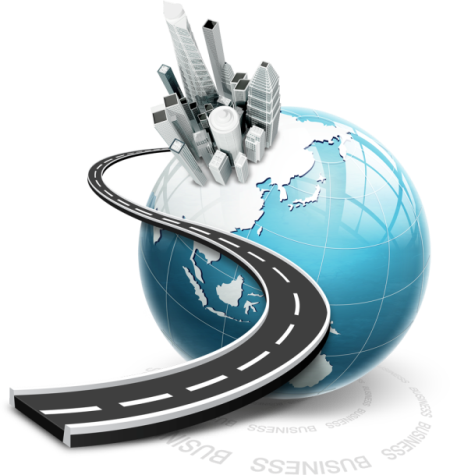 설비진단 교육 및 컨설팅
 정밀 측정 및 진단 기술 서비스
 진동시스템 설계 및 유지보수
진단 및 교육 서비스
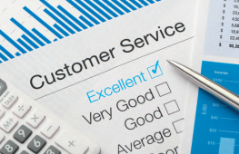 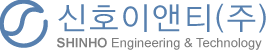 Instrument Systems
Business
Pressure Gauge
 Temperature Gage 

 Temperature Sensor
General instrument Sales
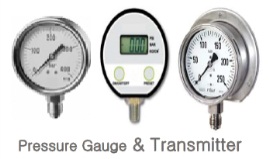 PT & PS Panel
 Gauge Board
Electric Panel
Electric Panel & Instruments
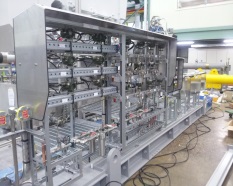 Global Network
 Field of business
Supply of product
 Installation construction
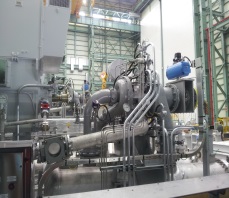 Solution & Services
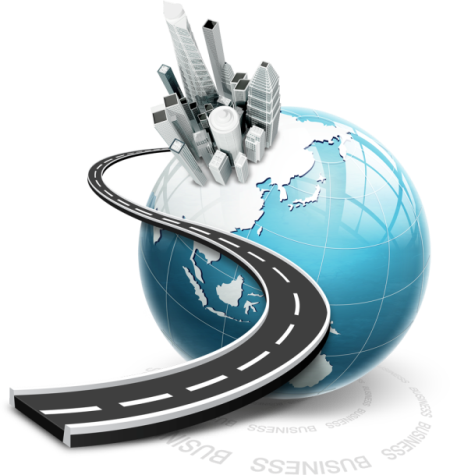 계측 & 제어기기
 계기용 Panel

 Control Panel
 전기제어 System
전계장품
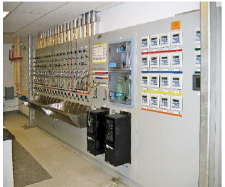 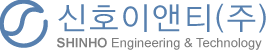 연구개발
인정서
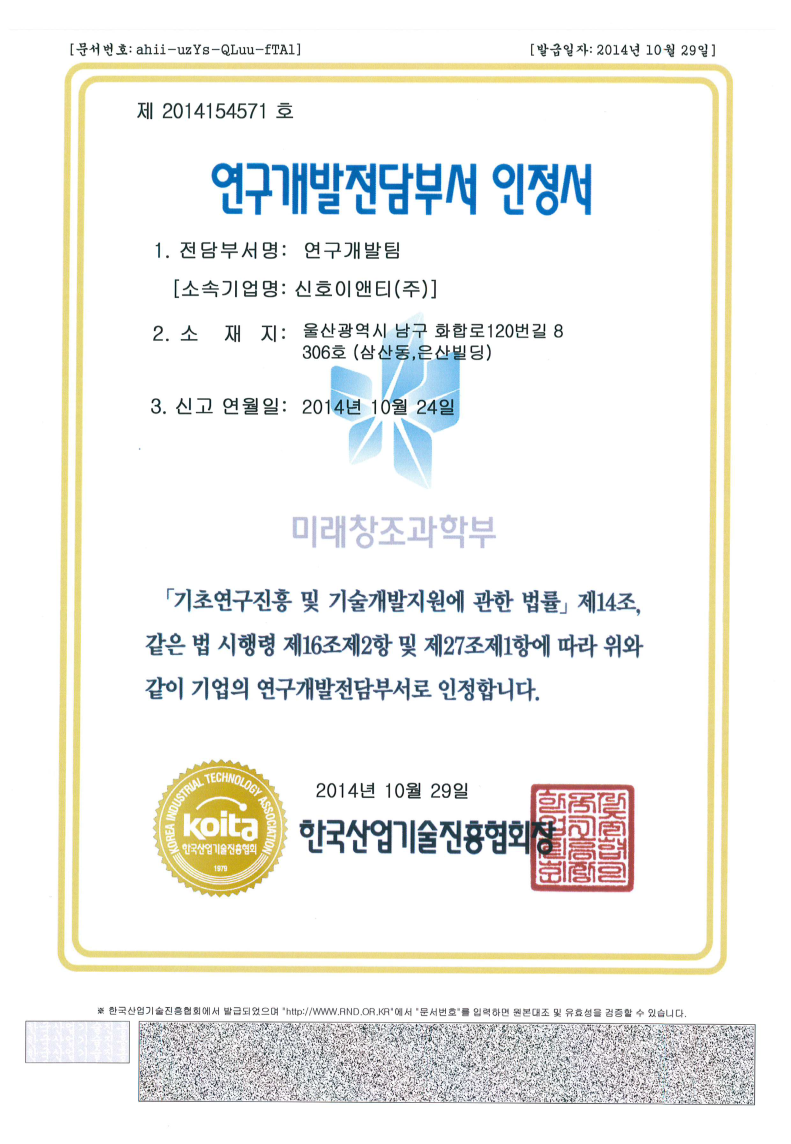 인정번호  : 제 2014154571 호
인 정 일   : 2014.10.29
연구분야  : (전기전자) 설비 진단에 
              따른 응용 기술 및 부속기자재 개발
B
A
G
L
O
L
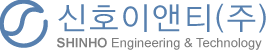 진단용역
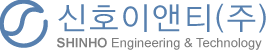 협력사
B
A
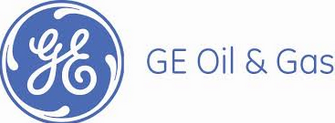 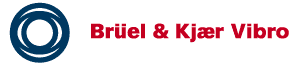 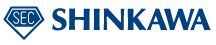 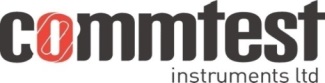 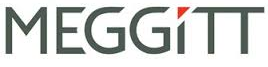 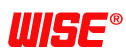 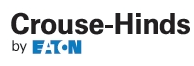 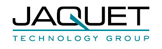 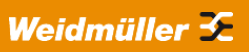 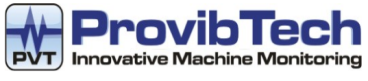 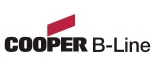 G
L
O
L
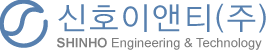 고객현황
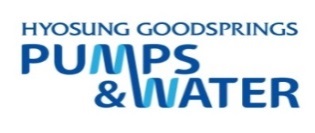 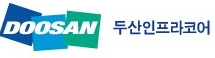 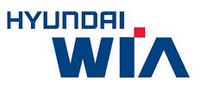 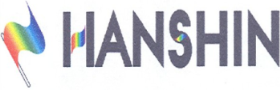 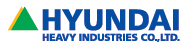 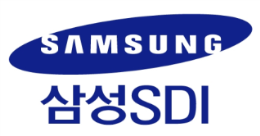 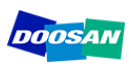 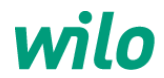 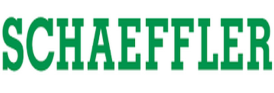 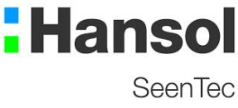 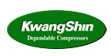 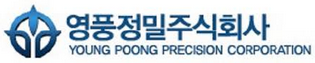 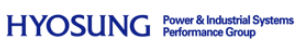 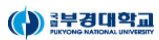 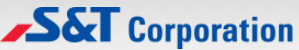 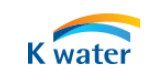 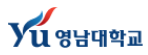 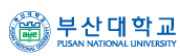 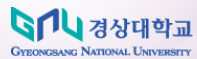 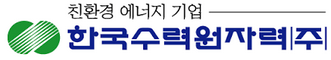 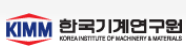 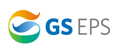 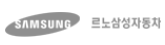 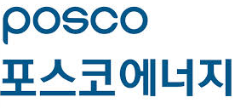 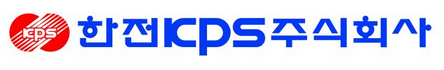 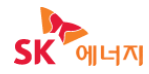 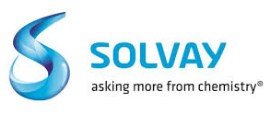 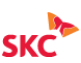 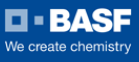 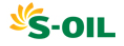 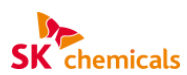 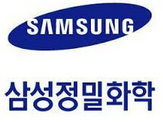 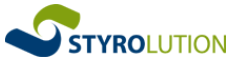 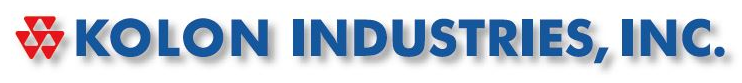 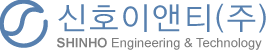 “The best of partner for You”
B
A
All ABOUT SOUND & VIBRATION
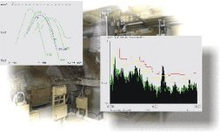 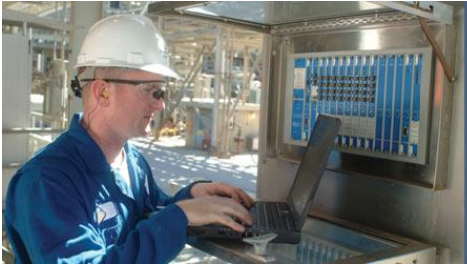 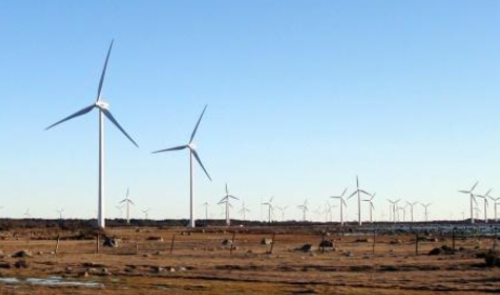 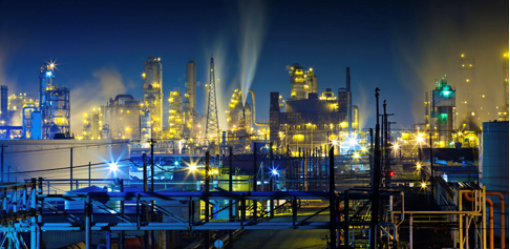 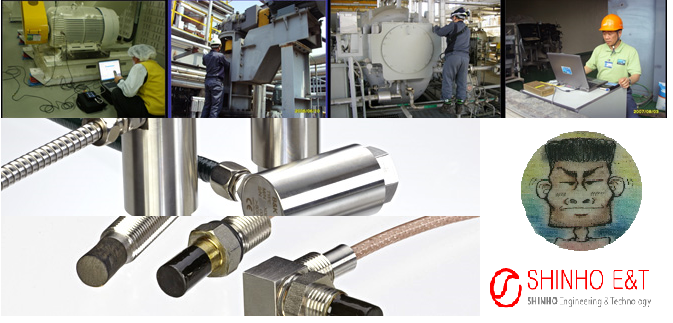 G
L
O
L
Thank You